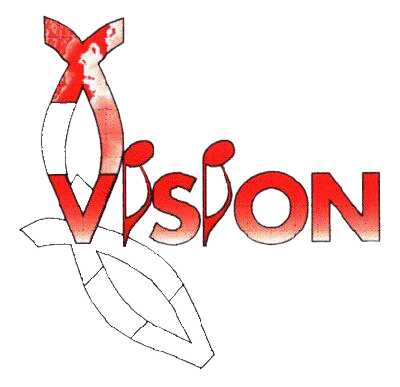 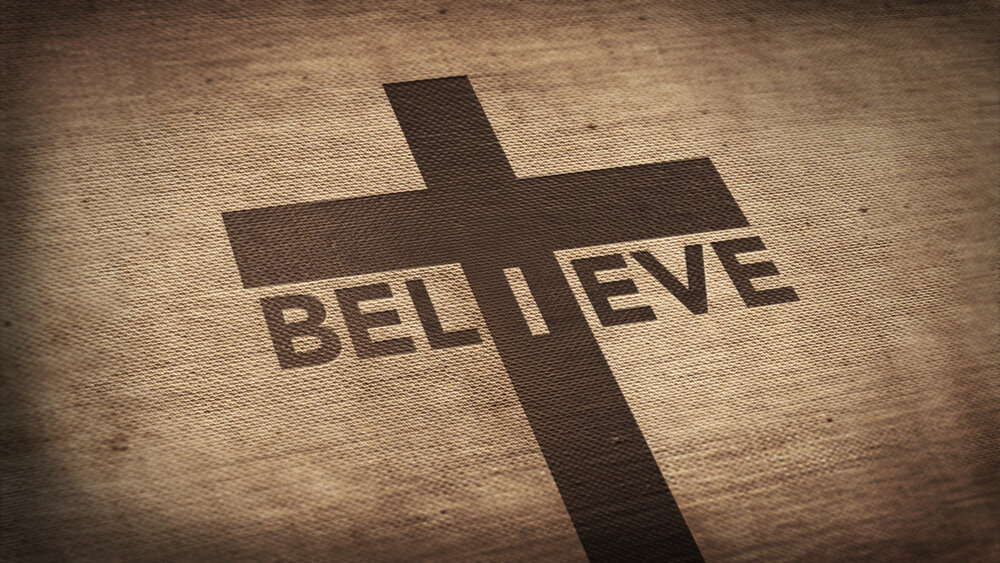 You say (I believe)
I keep fighting voices in my mind that 
  say I’m not enough
  Ev’ry single lie that tells me I will never 
  measure up
Ik blijf de stemmen in mijn hoofd vechten die zeggen dat ik niet genoeg ben
Elke leugen die mij vertelt dat ik het ook nooit zal worden.
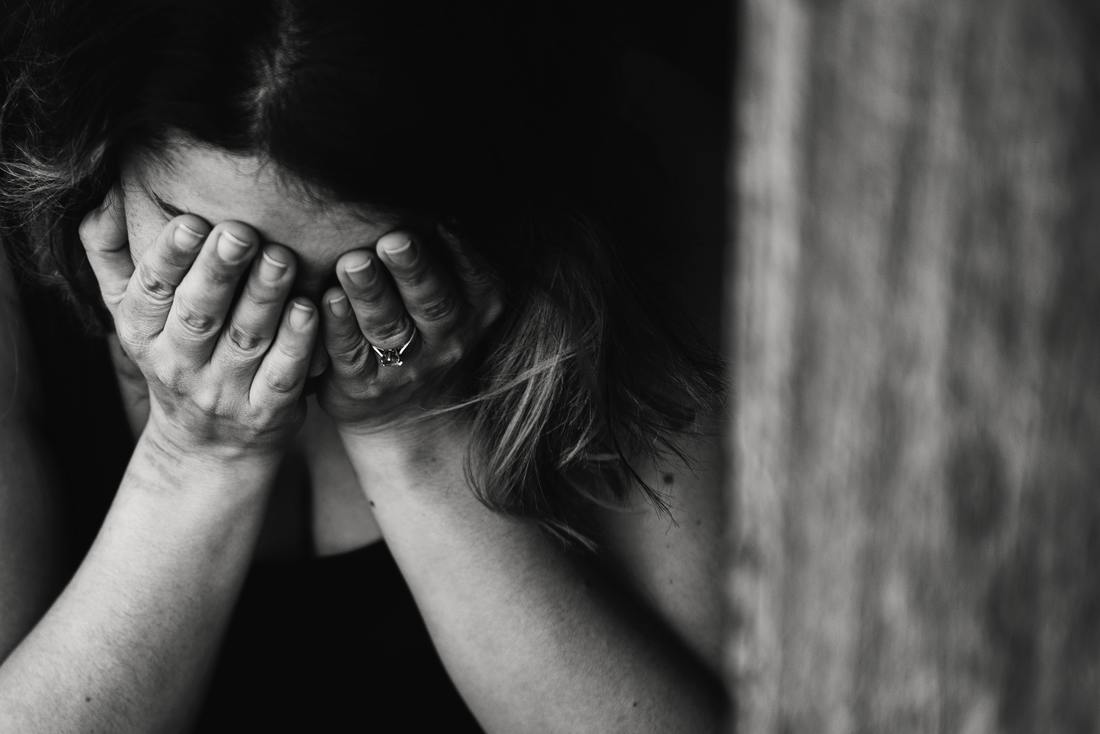 Am I more than just the sum of ev’ry 
  high and low?
  Remind me once again just who I am 
  because I need to know
Ben ik meer dan alleen de som van alles wat leeft?
Herinner me aan wie ik ben, want dit moet ik weten.
You say I am loved 
  when I can’t feel a thing
  You say I am strong 
  when I think I am weak
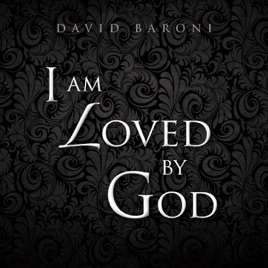 U zegt dat ik geliefd ben, wanneer ik dit niet voel.
U zegt dat ik sterk ben, wanneer ik denk dat ik zwak ben.
You say I am held 
  when I am falling short
  And when I don’t belong, oh, 
  You say I am Yours
  And I believe, oh I believe, 
  what You say of me, I believe
U zegt dat ik wordt vastgehouden wanneer ik tekortkom.
En als ik er niet bij hoor, dan zegt U “kom maar bij Mij”
En ik geloof dat wat U van mij zegt waarheid is.
The only thing that matters now is 
  ev’rything You think of me
  In You, I find my worth; 
  in You, I find my identity
Het enige wat er nu toe doet, is wat U van mij vindt.
In U vind ik mijn waarde, in U vind ik mijn identiteit.
You say I am loved 
  when I can’t feel a thing
  You say I am strong 
  when I think I am weak
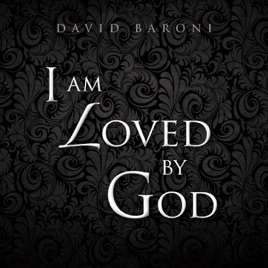 U zegt dat ik geliefd ben, wanneer ik dit niet voel.
U zegt dat ik sterk ben, wanneer ik denk dat ik zwak ben.
You say I am held 
  when I am falling short
  And when I don’t belong, oh, 
  You say I am Yours
  And I believe, oh I believe, 
  what You say of me, I believe
U zegt dat ik wordt vastgehouden wanneer ik tekortkom.
En als ik er niet bij hoor, dan zegt U “kom maar bij Mij”
En ik geloof dat wat U van mij zegt waarheid is.
Taking all I have and now I’m laying it 
  at Your feet
  You have ev’ry failure, God, 
  You’ll have ev’ry victory
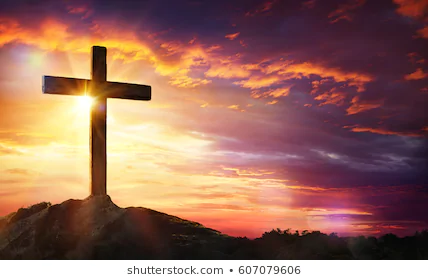 Alles wat ik heb, leg ik aan Uw voeten neer.
U draagt mijn zonden God, mijn overwinningen zullen ook van U zijn.
You say I am loved 
  when I can’t feel a thing
  You say I am strong 
  when I think I am weak
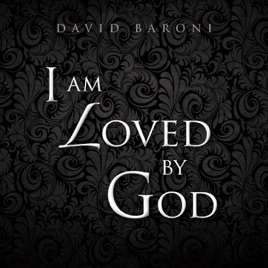 U zegt dat ik geliefd ben, wanneer ik dit niet voel.
U zegt dat ik sterk ben, wanneer ik denk dat ik zwak ben.
You say I am held 
  when I am falling short
  And when I don’t belong, oh, 
  You say I am Yours
  And I believe, oh I believe, 
  what You say of me, I believe
U zegt dat ik wordt vastgehouden wanneer ik tekortkom.
En als ik er niet bij hoor, dan zegt U “kom maar bij Mij”
En ik geloof dat wat U van mij zegt waarheid is.
And I believe, oh I believe, what You 
  say of me, I believe
En ik geloof dat wat U van mij zegt waarheid is.
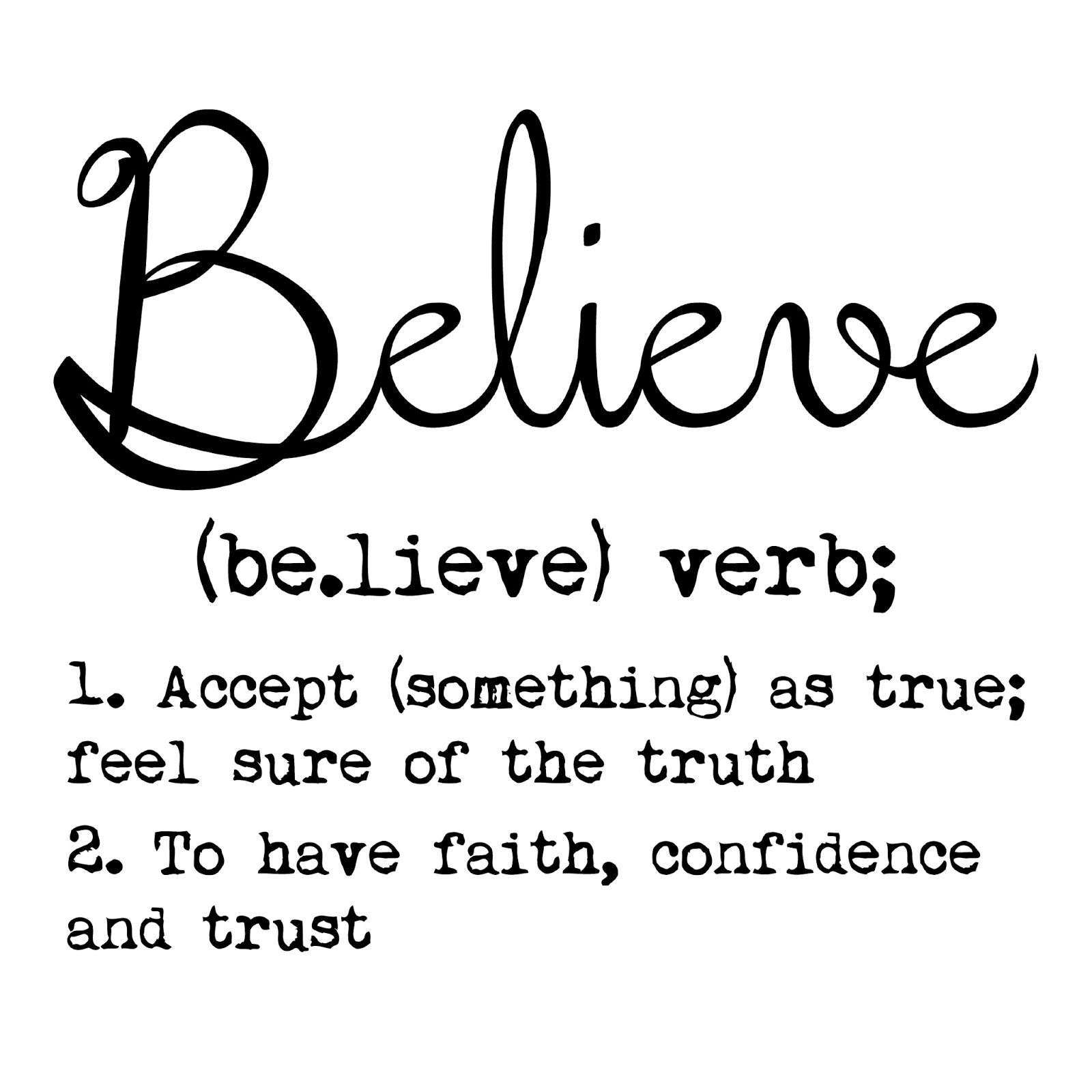 *